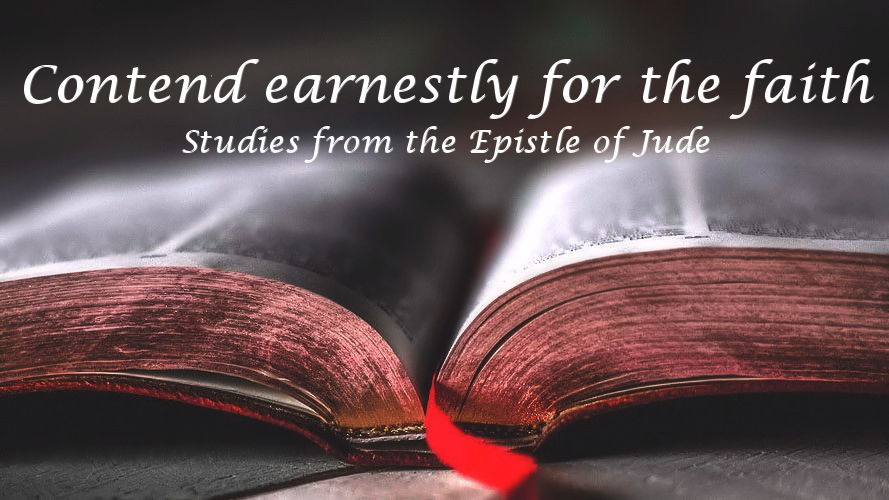 The Way of Cain
An Excursus of Jude 11a
October 9, 2022
Jude 11
Woe to them! For they have gone the way of Cain, and for pay they have rushed headlong into the error of Balaam, and perished in the rebellion of Korah.
Hebrews 6:4-6
4 For in the case of those who…
have once been enlightened and 
have tasted of the heavenly gift and 
have been made partakers of the Holy Spirit, 5 and
have tasted the good word of God and the powers of the age to come, 
6 and then have fallen away, it is impossible to renew them again to repentance, since they again crucify to themselves the Son of God and put Him to open shame.
Romans 8:7
because the mind set on the flesh is hostile toward God; for it does not subject itself to the law of God, for it is not even able to do so.
The Way of Cain
The motivation for Cain’s apostasy
The way of Cain = “a man-centered assault on the revealed truth of the Word of God.”
What did Cain recognize? (the blessings of God)
What did Cain reject? (faith in God)
By faith Abel offered to God a better sacrifice than Cain, through which he obtained the testimony that he was righteous, God testifying about his gifts, and through faith, though he is dead, he still speaks. (Hebrews 11:4)
The Way of Cain
The marks of Cain’s apostasy
Cain exchanged the God’s revelation for human reason
Cain exchanged the necessity of blood for beauty
“without the shedding of blood there is no forgiveness.” (Hebrews 9:22). 
“The blood shall be a sign for you on the houses where you live; and when I see the blood I will pass over you…” (Exodus 12:13)
“18 knowing that you were not redeemed with perishable things like silver or gold from your futile way of life inherited from your forefathers, 19 but with precious blood, as of a lamb unblemished and spotless, the blood of Christ.” (1 Peter 1:18-19)
“Therefore, brethren, since we have confidence to enter the holy place by the blood of Jesus…”  (Hebrews 10:19 )
Ephesians 2:8-9
8 For by grace you have been saved through faith; and that not of yourselves, it is the gift of God; 9 not as a result of works, so that no one may boast.
The Way of Cain
The marks of Cain’s apostasy
Cain exchanged the God’s revelation for human reason
Cain exchanged the necessity of blood for beauty
Cain exchanged trusting God for human trying
By faith Abel offered to God a better sacrifice than Cain, through which he obtained the testimony that he was righteous, God testifying about his gifts, and through faith, though he is dead, he still speaks. (Hebrews 11:4)
The Way of Cain
The marks of Cain’s apostasy
Cain exchanged the God’s revelation for human reason
Cain exchanged the necessity of blood for beauty
Cain exchanged trusting God for human trying
Cain exchanged divine facts for human feelings
The Way of Cain
The mood of Cain’s apostasy
4b And the Lord had regard for Abel and for his offering; 5 but for Cain and for his offering He had no regard. (Genesis 4:4-5)
Cain’s resentment (“…His countenance fell” – Genesis 4:5)
Cain’s rage (“He became angry” – Genesis 4:5)
Genesis 4:6-7
6 Then the Lord said to Cain, "Why are you angry? And why has your countenance fallen? 7 "If you do well, will not your countenance be lifted up? And if you do not do well, sin is crouching at the door; and its desire is for you, but you must master it."
The Way of Cain
The mood of Cain’s apostasy
4b And the Lord had regard for Abel and for his offering; 5 but for Cain and for his offering He had no regard. (Genesis 4:4-5)
Cain’s resentment (“…His countenance fell” – Genesis 4:5)
Cain’s rage (“He became angry” – Genesis 4:5)
Cain’s rebellion (no repentance, no remorse – Genesis 4:8-9)
8 Cain told Abel his brother. And it came about when they were in the field, that Cain rose up against Abel his brother and killed him. 9 Then the Lord said to Cain, "Where is Abel your brother?" And he said, "I do not know. Am I my brother's keeper?"  (Genesis 4:8-9)
Genesis 4:10-11
10 He said, "What have you done? The voice of your brother's blood is crying to Me from the ground. 11 "Now you are cursed from the ground, which has opened its mouth to receive your brother's blood from your hand.”
Hebrews 11:4
By faith Abel offered to God a better sacrifice than Cain, through which he obtained the testimony that he was righteous, God testifying about his gifts, and through faith, though he is dead, he still speaks.
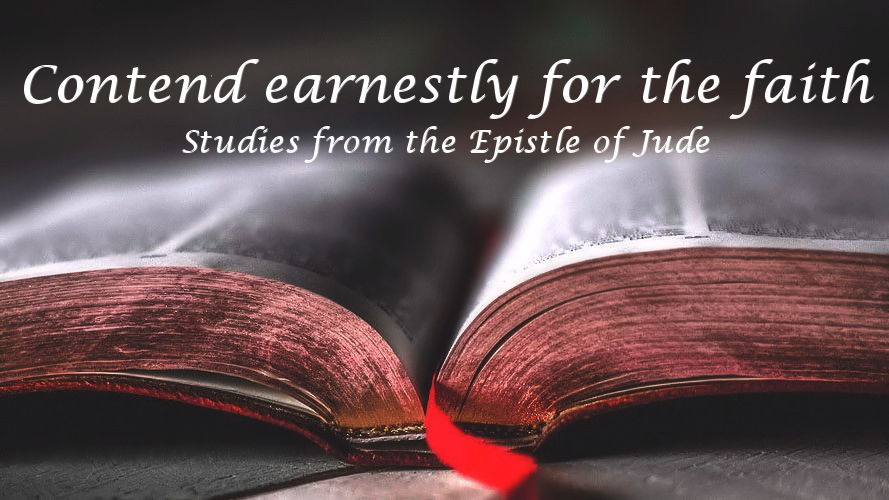 The Way of Cain
An Excursus of Jude 11a
October 9, 2022